Всероссийская акция «История семьи – история страны!»

Игра-викторина
«Наша Родина – Россия»
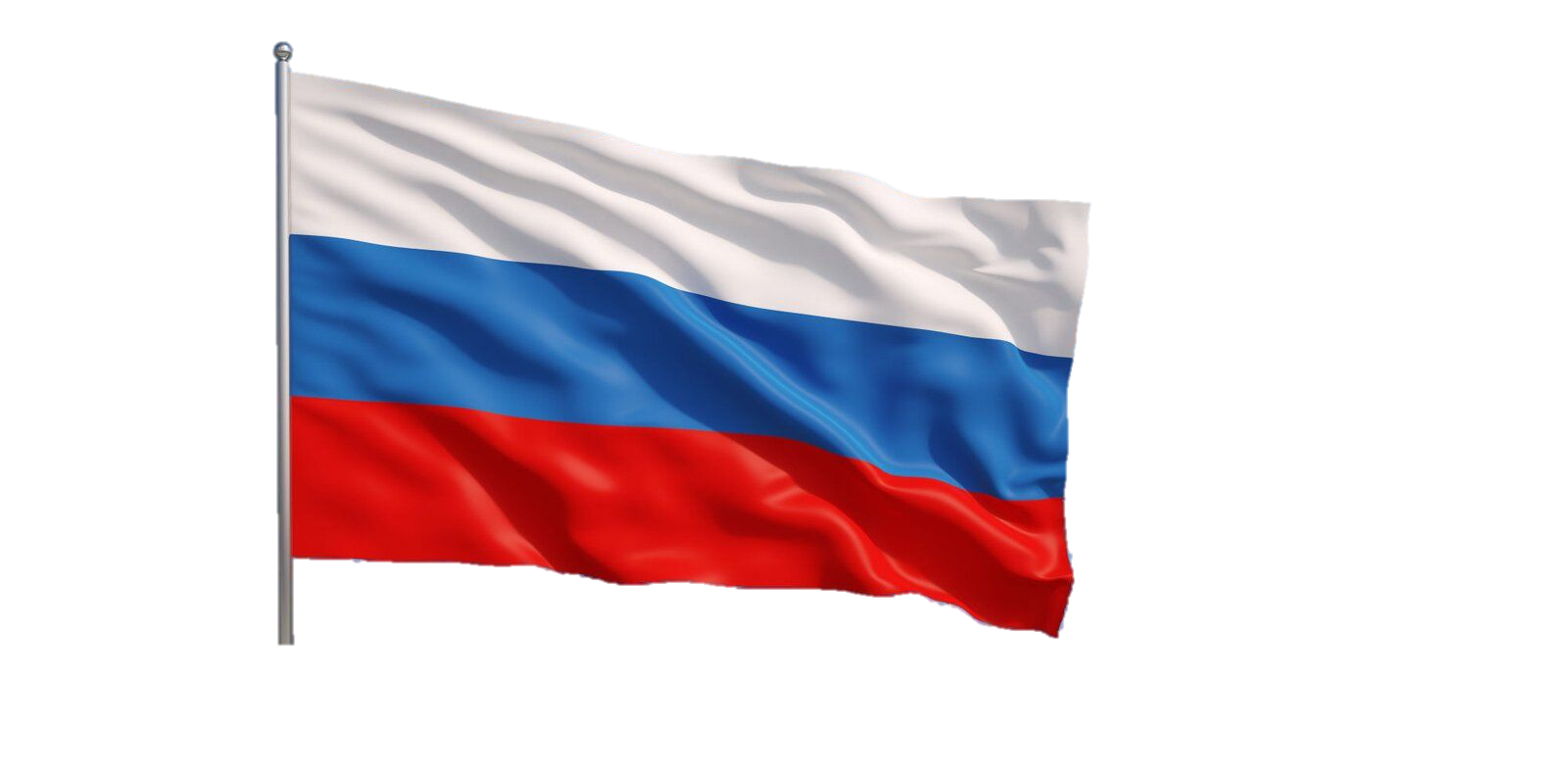 «Найди то, что спрятано»
Для того, чтобы открыть 
спрятанную картинку, нужно рассказать 
пословицу или поговорку о родине.
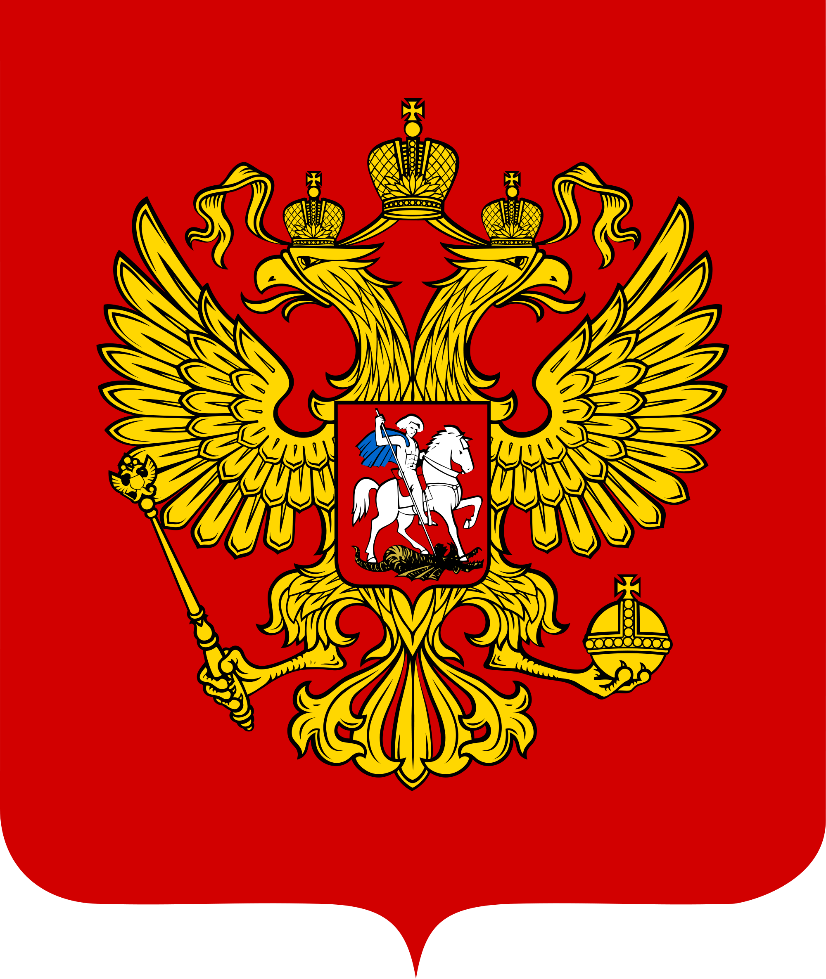 Кроссворд «НАША РОДИНА – РОССИЯ»
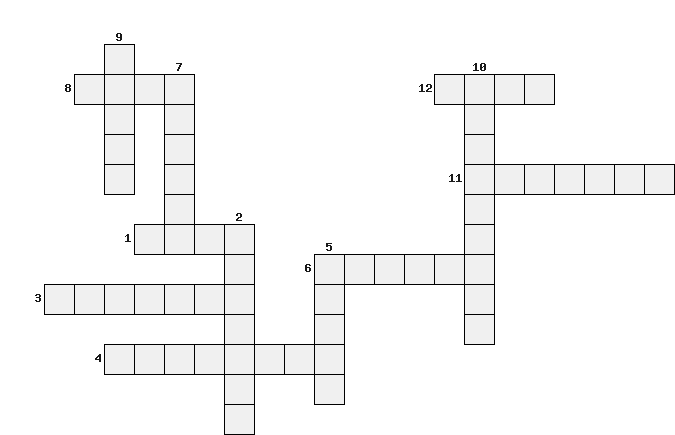 н

ф
т
ь
г   е   р
б
а
й
к
а
о
л
и
м
п
и

д
а
в       л   к
е   д    в   е    д   ь
р
а
н
и
ц
а
ф  л   а  г
м
у
з

й
о   с   к  в   а
п  ш  е   н   и  ц
р   о   с  с       я   н   е